Digi- ja aktivoivat
opetusmenetelmät
Esimerkkitehtäviä kulttuuriin liittyen sekä erilaisiin sovelluksiin tutustuminen
Uusi OPS
oppilas on aktiivinen toimija opetus- ja oppimisprosessissa
aihekokonaisuudet (kulttuurien tuntemus ja kansainvälisyys, monilukutaito ja mediat, teknologia ja yhteiskunta)
oppilasta kannustetaan löytämään kiinnostavia ruotsinkielisiä toimintaympäristöjä, jotka laajentavat oppilaan maailmankuvaa
antaa valmiuksia kehittää kulttuurienvälistä toimintakykyään (esim. kielitandem, vierailut, ystävyyskoulut, ystävyysluokat)
Två dagar i Stockholm (QR-koodirata & tehtävät Google kaavakkeella)
10 - 12 työpisteen QR-koodirata kahdesta päivästä Tukholmassa
jokaisessa pisteessä kaksi QR -koodia (toinen keltaisella paperilla = nettiosoite kohteen materiaaliin, toinen sinisellä paperilla = kohteeseen liittyvät tehtävät Google Formsilla )
opiskelijat liikkuvat pareittain: kaksi kännykkää (1. kännykkä >  nettimateriaaliin, 2. kännykkä >Google kaavakkeen tehtäviin vastaaminen & Tukholman kartta, johon merkitään kohteet)
opettaja näkee helposti koneeltaan luokasta, kuka on käynyt missäkin ja mitä ovat vastanneet
Esim. seuraavia kohteita: Globen, Fotografiska museet, Vasamuseet, Junibacken, Abba museet, Allsång på Skansen, Gröna Lund, Södermalm, Gamla stan, Stockholms skärgård, af Chapman (yöpyminen), varuhusen i Stockholm.  (QR -koodit vievät näiden sivustoille tai videoihin)
Esimerkki Globen
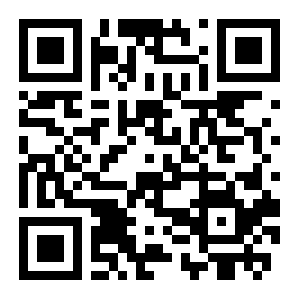 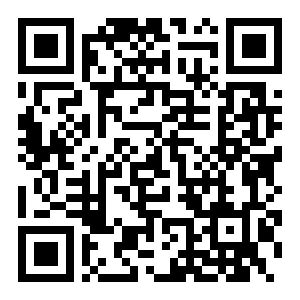 Du gamla du fria i olika versioner
integroidaan musiikin tunnille, jossa lauletaan 
itsenäinen/parityö; tehtävänä tutustua Du gamla du fria -kansallislauluun
kuuntele ja laula Du gamla du fria ruotsin tai musiikin tunnilla, sekä ruotsalaisin että suomalaisin sanoin (texten på http://www.kungahuset.se/monarkinhovstaterna/kungligasymboler/musik/nationalsangen.4.19ae4931022afdcff3800017853.html ) 
katso Volvo XC70 - Made by Sweden (https://youtu.be/bFG6ptAW8aw) Mikä laulun sanoissa eroaa alkuperäiseen tekstiin verrattuna? Mitä mieltä olit kappaleesta ja videosta? Hur skiljer sig den här versionen från den ursprungliga texten? Vad tycker ni om låten och videon?
valitse parisi kanssa mielestäsi paras esittäjä tai versio (tai tee lista kolmesta parhaasta esim. peda.netiin/o365:een/Padlet-seinälle luotuun tiedostoon, jonne myös tähän tehtävään kuuluvat linkit voi upottaa)
harjoittele laulussa olevaa sanastoa Quizletin avulla (tee sellainen itse tai etsi valmis: “Du gamla du fria” https://quizlet.com/_1q9usu - password: “dugamla”), uutena ominaisuutena mahdollisuus tehdä peli, jossa oppilaat kilpailevat toisiaan vastaan monta kertaa vaihtuvissa ryhmissä
tee itse Kahoot-tietovisa kansallislauluun ja sen historiaan liittyen toisille oppilaille (t.ex. http://www.kungahuset.se och https://historiskt.wordpress.com/2013/11/06/du-gamla-du-fria/ )
Kulttuuria Green screen -tekniikalla
Green screen on iPad-sovellus, jonka avulla oppilaat voivat tehdä erilaisia esityksiä vaikkapa maan nähtävyyksistä. 
Sovelluksen avulla luodaan video, jonka tausta voi olla still-kuva tai liikkuvaa kuvaa. Oppilaita videoidaan vihreää taustaa vasten, jolloin sovellus rajaa kuvaan vain oppilaan, ei taustaa. Kun oppilaan kuva yhdistetään taustakuvaan, näyttää kuin oppilas olisi itse paikan päällä. Oppilas voi videolla kertoa taustakuvasta tai -videosta. 
Green screen suo oppilaalle myös mahdollisuuden leikkiä huippuartistia. Taustalle voidaan valita musiikkivideo ja oppilas voi liikuttaa suutaan laulun sanojen tahdissa.
Esimerkki sovelluksen hyödyntämisestä: Arvotaan jokaiselle oppilasparille yksi Tukholman nähtävyyksistä. Oppilaat etsivät tietoa nähtävyydestä ja tekevät sitten siitä videon Green screen -tekniikalla tason mukaan joko suomeksi tai ruotsiksi. Lopuksi katsotaan kaikkien videot, jolloin nähtävyydet tulevat kaikille tutuksi. Oppilaat voivat tehdä toistensa videoista muistiinpanoja ja/tai antaa palautetta toistensa videoista. 
Green screen -sovelluksen käyttöohjeet löytyvät täältä:            https://www.youtube.com/watch?v=AadfSLxmKj4
Selfie nähtävyyden edessä
Selfie-tehtävä yläkouluun/alakouluun
Toinen versio green screen -sovelluksesta voisi olla selfie. Oppilaat heijastavat etsimänsä kuvan valkotaululle. Sitten oppilaat ottavat esim. pareina selfieitä kuvan edessä ja kirjoittavat pienen jutun/tekstiviestin, missä ovat ja mitä ovat tehneet. Kuvat rajataan aidon näköisiksi. Tekstiviestien “screen shoteista” voisi tehdä luokan seinälle koonnin. Halutessaan keskelle tulisi kartta ja siitä langanpätkä kuvaan. Samalla tulisi tutuksi, missä nähtävyyden esim. Tukholmassa sijaitsevat.
ThingLink: Interaktiivinen kuva
Mene osoitteeseen: https://www.thinglink.com/register?teacher=1&student=0
Rekisteröidy sähköpostiosoitteella tai Facebook-, Twitter- tai Google-tunnuksilla
Ilmaisversiossa voit luoda palveluun yhden ryhmän (max. 100 opiskelijaa), jonka voit jakaa eri kanaviin (esim. RUB3, RUB6 jne.)
Palvelussa voit luoda interaktiivisia kuvia lisäämällä niihin tekstiä, kuvia, videoita… (ilmaisversio on karvalakkimalli, maksullisissa on enemmän hienouksia)
Opiskelijat voivat kirjautua palveluun opelta saatavan koodin avulla ja tehdä omia kuvia esim. RUB3 kanavalle
kuvia voi jakaa eri palveluihin
Esimerkki kuninkaallisista venäläisillä teksteillä:
Ruotsin kuningasperhe
Muita sovellusideoita: 
http://ideaoppi.fi/?p=170
Digitaidot opetuksessa
Juliste Canvalla esim. Tukholman nähtävyyksistä, tai julkkiksista

Aihepiirisanasto Padletillä esim. ruotsalaisista ruuista, juhlista
Yksinkertainen tiedonhaku Pohjoismaat tutuksi
Tehdään luokan kanssa yhteinen dokumentti, johon kerätään kuvia/logoja (esim. googleDocs, OneDrive) yhdestä Pohjoismaasta kerrallaan. Kuvat voi jälkikäteen laminoida (käyttää monena vuonna) ja kerätä luokan seinälle/maan kartan ympärille. Eri ryhmien kanssa listaa voi täydentää. Ohje oppilaalle:
Mitä tunnettuja asioita/merkkejä/tuotteita/henkilöitä tunnet Tanskasta/Ruotsista/Norjasta/Islannista? 
Tarkista kolmesta eri lähteestä, että kyseessä on tanskalainen/ruotsalainen/norjalainen/islantilainen tunnettu asia/merkki/tuote. Lisää kuva yhteiseen tiedostoon oikean otsikon alle. Käytä tekijänoikeusvapaita kuvia, mikäli mahdollista (tuotemerkeillä tämä ei ehkä ole mahdollista). Kirjoita kuvan alle nimi, mikäli kyseessä on henkilö. Tunnettuja asioita voi olla esim.
Vaatemerkki
henkilö (esim. bändi/laulaja/urheilija/kirjailija jne…)
yritys
keksintö
bändi
tuote (peli/design-tuote/elokuva/kirja)
ruoka
satuhahmo
Pienten esitelmien tekemiseen sopivia Appeja (esim. eri Pohjoismaista)
Ilmainen App on Shadow Puppet, jolla voi yhdistää 
valokuvia ja upottaa videoita
ääntä (lyhyt viesti mahdollinen)
tekstiä
Maksullinen App on Explain everything, jolla voi tehdä monipuolisia esityksiä.
BookCreatorilla (mieluiten maksullinen versio) voi tehdä hienoja esityksiä
ääntä
kuvaa ja upottaa vidoita
tekstiä
Työpistetyöskentelynä teema “svensk musik”
Tunnin alussa opettaja ohjeistaa, mitä missäkin pisteessä tehdään
Ennen varsinaista työpistetyöskentelyä voisi aluksi olla yhteinen virittelytehtävä pari-/ryhmäkilpailuna. Esim. opettaja soittaa pieniä pätkiä ruotsalaisia lauluja ja oppilaiden/opiskelijoiden pitäisi tunnistaa laulaja/yhtye tai virittelytehtävänä voisi olla myös Kahoot.
1. työpiste: sanastotehtäviä musiikista
2. työpiste: tekstinymmärrys
3. työpiste: kuuntelutehtävä
4. työpiste: keskustelutehtävä
lopuksi opiskelijat tekisivät kirjoitustehtävän: Jag gillar /gillar inte svensk musik. Kirjoitustehtävän voisi hyvin antaa kotitehtäväksi.
Tämän teeman kohdalla voisi myös kerrata lipunostotilanteen johonkin konserttiin ja opiskelijat voisivat kuvata ne iPadeilla.
Hyödyllisiä ruotsi-linkkejä:
SPRÅKSTUDIER:
Lexikon:
Lexin: Bildtema Ett annorlunda lexikon. Du ser massvis med vardagliga bilder – och kan sedan läsa vad ordet heter på svenska!
Lexin: Svensk-finskt lexikon Behöver du ett lexikon mellan svenska och finska hittar du det här!
Öva dig svenska:
Galleri  Övningar på nätet 
Digitala Spåret Lär dig svenska med den här kursen på internet. Fyller du i hur mycket du kan så får du se de lektioner som passar just dig!
Svenska nu På den här sajten hittar du olika övningar på svenska. Du kan läsa olika texter samtidigt som du hör ljudet i högtalarna.
Jatkuu...
Ordjakt Facebookissa  Ett övningspel på Facebook för att träna upp sitt ordförråd.
Språknät Språknät är ett studiematerial för dig som pratar finska.Du hittar alltså många finska förklaringar till hur du ska lära dig svenska.
DR: De nordiska språken Delta i frågesporter, gör en rap-låt eller lyssna på en folkvisa! Här använder du svenska språket på ett ovanligt sätt.
Övningar Olika slags grammatikövningar
Jatkuu...
DAGSTIDNINGAR:
Hufvudstadsbladet Finlands största svenska dagstidning
Dagens Nyheter Sveriges största morgontidning. Sveriges motsvarighet till Helsingin Sanomat.
Svenska Dagbladet En morgontidning. Den har ungefär samma innehåll som Dagens Nyheter.
Aftonbladet Sveriges största kvällstidning. Aftonbladet påminner alltså om Ilta-Sanomat.
Expressen Den andra stora svenska kvällstidningen
Jatkuu...
RADIO:
Sveriges radio Motsvarigheten till Yle. Här finns massor med radiokanaler. Här finns också Barnradion som gör program för de unga. Alla program går att höra på nätet.
X3M Yle har en svensk ungdomskanal som heter X3M. Här sänds både musik och pratprogram.
Rix FM Sveriges näst största radiokanal. Stationen spelar ”vanlig” musik som de flesta gillar. De har även en hel del pratprogram, framför allt på morgonen.
Mix Megapol Mix Megapol påminner om Rix FM. De spelar blandad musik som de blandar med prat och tävlingar.
Bandit Gillar du rockmusik är Bandit stationen för dig. Här kan du lyssna på rock dygnet runt!
NRJ En musikkanal som vänder sig till ungdomar. Här hör du alltså mer ny musik än i andra kanaler.
Jatkuu...
TV:
Sveriges TV Den största tv-kanalen i Sverige. De har även en speciell sida på internet. Här kan du se nästan alla tv-program. Om du klickar på Kategorier, Barn finns det exempelvis program för barn och ungdomar. Det finns också program om musik, djur, sport – och mycket annat. Tyvärr går vissa program bara att se i Sverige. Det gäller alla tv-kanaler.
TV4 TV4 blandar allvar och nöje. Du kan till exempel titta på program som Robinsson och Bonde söker fru. Du kan också klicka på Barn för att se bra program för barn och unga.
TV3 På TV3 visas det mest nöjesprogram. Ett av de mest populära programmen heter Svenska Hollywood-fruar. Ett annat populärt program heter Blåsningen. Där lurar man kända svenskar att göra dumma saker.
Kanal 5 Kanal 5 påminner om TV3. Här visas mycket nöjesprogram. Ett av de populäraste just nu heter Pensionärsjävlar. Det är som dolda kameran – fast det är gamla människor som lurar folk. Ett annat populärt heter Fråga Olle. Det handlar om sex och kärlek.
Jatkuu...
TV6 TV6 visar nästan bara nöjesprogram. Här kan du bland annat se Stor i Japan. Det är ett tv-program som handlar om några svenska killar som ska åka till Japan och bli kända.
TV8 Play På TV8 visas många faktaprogram. Här kan du till exempel se Gran Turismo som handlar om bilar.
Svenska YLE Du har väl inte missat att Yle har en hel sajt med alla sina program på svenska. 
ENKLA NYHETER:
8 sidor En tidning för den som inte kan svenska så bra. Innehåller bara korta och enkla texter.
Lilla Aktuellt Ett nyhetsprogram för barn och ungdomar. Det innehåller nyheter som alla förstår. Du kan läsa nyheterna på sajten – eller klicka på Spela för att se hela tv-programmet.
P4 Junior Ett program som påminner om Lilla Aktuellt. Här hör du nyheter och intervjuer som alla förstår.
Jatkuu...
Nyheter på lätt svenska
P3 Nyheter Du som är lite äldre kan lyssna på P3 Nyheter. Det är ett radioprogram med nyheter för tonåringar.
Klartext Ett nyhetsprogram på radio. Det vänder sig inte till barn och ungdomar, men det är gjort på lätt svenska.
COMMUNITY:
Hamsterpaj En populär community för ungdomar mellan 13 och 18 år. Här hittar du filmklipp och spel – och du kan också prata med andra.
Ungdomar En annan populär community. Här är medlemmarna lite äldre. De flesta är runt 18 år, men det finns även många som är så unga som 13 år.
Bilddagboken En sajt på nätet där fotografierna är det viktigaste. Du berättar vad du gör genom att publicera bilder.
Stardoll Världens största community för unga flickor. Den handlar om kläder och mode, och låter användarna designa sina egna dockor.
BLOGGAR:
Kissie Alexandra Nilsson är bara 19 år gammal, men hon har ändå Sveriges största privata blogg. Den har 150 000 besökare varje dag. Hon skriver om fester, shopping och annat som händer i hennes liv.
Kenzas Efter Kissie har Kenza Zouiten Sveriges största blogg. Den har ungefär 100 000 besök per vecka, och även hon skriver om shopping, mode och fester. Kenza är 19 år gammal.
Blondinbella Sveriges första kända bloggare heter Isabella Löwengrip men kallar sig för Blondinbella. I dag är hennes blogg inte riktigt lika populär, men hon är fortfarande en kändis.
Finest Det här är en samlingssida för olika kändisars bloggar. Artister som Sibel och Jonathan Fagerlund bloggar här.
Bloggportalen Bloggportalen är en samlingssida för hela 96 000 svenska bloggar! Sök efter något ämne som intresserar dig!
BARN OCH UNGDOM:
Umo En del saker kan vara pinsamma att prata med vuxna om. Kärlek, sex, alkohol, cigaretter är några exempel. Då kan man i stället gå in på en sajt som heter Umo. Här finns svar på många pinsamma frågor.
Kamratposten Nästan alla svenska barn känner till Kamratposten. Det är en tidning för alla mellan 8 och 14 år. Här kan du läsa om mobbning, sex, kärlek, skolan och annat som angår unga. Naturligtvis finns Kamratposten även på internet, men många artiklar går bara att läsa om man är medlem.
Veckorevyn Veckorevyn vänder sig till unga kvinnor. Den skriver bland annat om kläder, smink, kändisar och jobb. Du kan läsa en del artiklar på webben.
UR Utbildningsradion finns på radio, tv och internet. Här kan du lära dig nya saker. Det kan handla om exempelvis språk, matte och samhällskunskap. Går du in på sajten kan du klicka på Barn eller Ung. Då får du fram en sida som passar just dig. Här finns spel, filmer, radioprogram och artiklar.
Bris Bris är en förkortning för Barnens rätt i samhället. Det är en organisation som jobbar för att alla barn ska ha det bra. På deras sajt kan du läsa mer om exempelvis mobbning, skilsmässa, självmord och andra jobbiga saker.
Jatkuu...
Kram Sverige Kram Sverige förmedlar aktuellt inom ungdoms- och populärkulturen i Sverige. Ta del av intressanta händelser, aktuella fenomen och underhållande nyheter från Sverige. Öva dig svenska. Kommentera och dela. Även i mobilversion och för ipad.  
SPEL OCH NÖJE:
Loading Sajten Loading handlar om datorspel. Här kan du läsa spelnyheter, recensioner och bloggar.
Game Reactor Nordens största speltidning. På deras hemsida läser du artiklar, nyheter och recensioner. Du kan även ladda hem hela tidningen till din dator.
PC Gamer En annan speltidning med nyheter, recensioner och artiklar på sin hemsida.
Nöjesguiden Vill du läsa mer om svenska filmer, artister och kändisar? I så fall kan du besöka Nöjesguidens sajt.
PC för Alla Läs mer om vad som händer i datorvärlden i Sveriges största datortidning. Nästan allt från tidningen läggs ut på nätet.
M3 M3 är en tidning som handlar om teknik och prylar. Även den finns på nätet.
ANNAT INTRESSANT:
Hurrinhurmauskone Sidan erbjuder roliga tips om hur lära sig praktisk svenska.
Pohjola-Norden: Kolla, jämför och lyssna till nordiska språk  På dessa sidor hittar du korta dialoger om olika ämnen. Du kan läsa och lyssna på varje dialog på fem nordiska språk. Du kan t ex läsa den norska texten och lyssna på samma dialog på danska, eller läsa på isländska och lyssna på finska, eller hur du vill.
Wikipedia